H E R Z L I C H W I L L K O M M E N
K L I M A -G E R E C H T I G K E I T-J E T Z T
Welche Stichworte kommen euch in den Sinn?
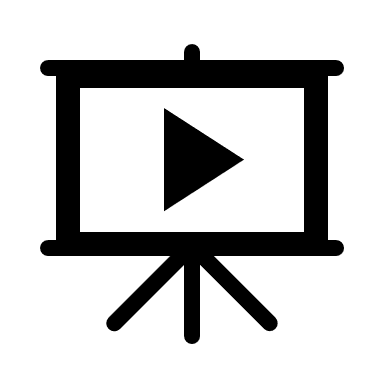 [Speaker Notes: Link auf Symbol]
Hintergrund: Erderwärmung - Klimawandel
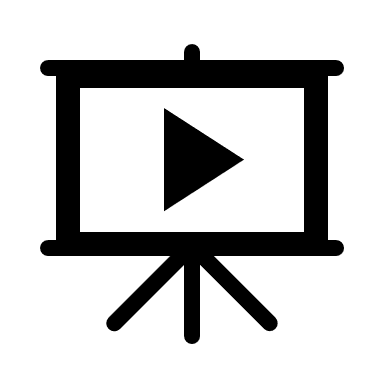 Der durch Menschen verursachte Klimawandel wird inzwischen von über 90% der Forscher*Innen überzeugt vertreten.
[Speaker Notes: Link auf Symbol]
Was ist Klimagerechtigkeit?
Was ist Klimagerechtigkeit?
SCHWELLEN
LÄNDER
INDUSTRIE
NATIONEN
75%
25 %
80%
20%
Was ist Klimagerechtigkeit?
SCHWELLEN
LÄNDER
INDUSTRIE
NATIONEN
Weltbevölkerung







CO2 Ausstoß 1850 - 2000
75%
25 %
80%
20%
Was ist Klimagerechtigkeit?
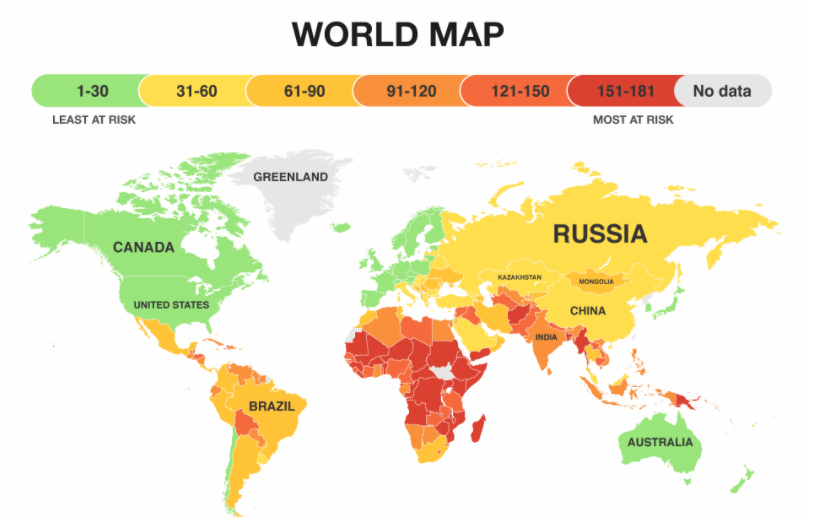 „Der Klimawandel bedroht die Verwirklichung einer Bandbreite von Rechten, inklusive der Rechte auf Leben, Gesundheit, Wasser, Nahrung, Wohnen, Entwicklung und Selbstbestimmung.“
John Knox
UN-Sonderberichterstatter zu Menschenrechten und Umwelt 2016
Inwieweit kann man Klimaschutz als Menschenrecht ansehen?
Eure Meinung ist gefragt – Wie seht ihr das?
[Speaker Notes: Link auf Symbol]
ANDACHT
Bumm 
Ein Knall 
So hats begonnen
Wir können´s so beenden 

Leider.
Wenn ich deinen Himmel sehe, das Werk deiner Finger, den Mond und die Sterne, die du hingesetzt hast:

Was ist der Mensch, dass du seiner gedenkst, und des Menschen Kind, dass du dich seiner annimmst?

Du hast ihn wenig geringer gemacht als Gott, mit Ehre und Hoheit hast du ihn gekrönt.

Du hast ihn zum Herrscher gesetzt über die Werke deiner Hände, alles hast du ihm unter die Füße gelegt:

Schafe und Rinder, sie alle, dazu auch die Tiere des Feldes,
die Vögel des Himmels und die Fische im Meer, was da die Pfade der Meere durch-zieht.
HERR, unser Herr, wie herrlich ist dein Name in allen Landen.
Psalm 8, 3-10
Und Action: Was ist Klimagerechtigkeit für dich persönlich? Was kannst du und ich für mehr Klimagerechtigkeit tun?
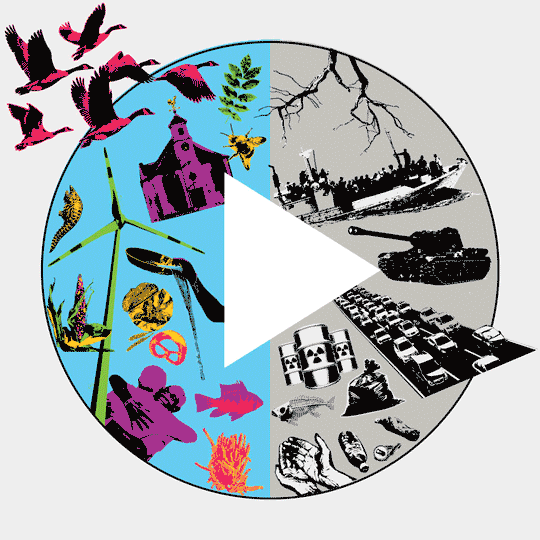 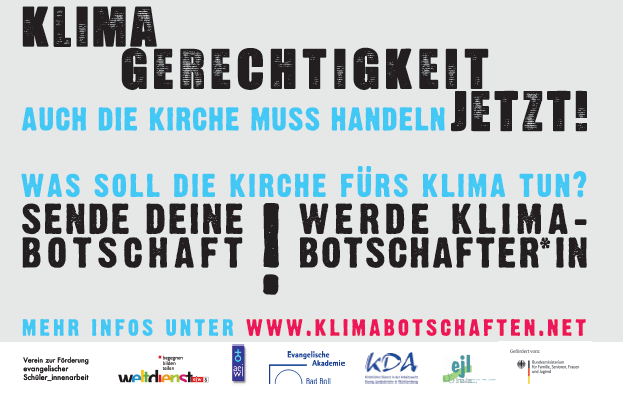 Und Action: „Churches For Future“ - Welche Aufgaben beinhaltet das für dich?
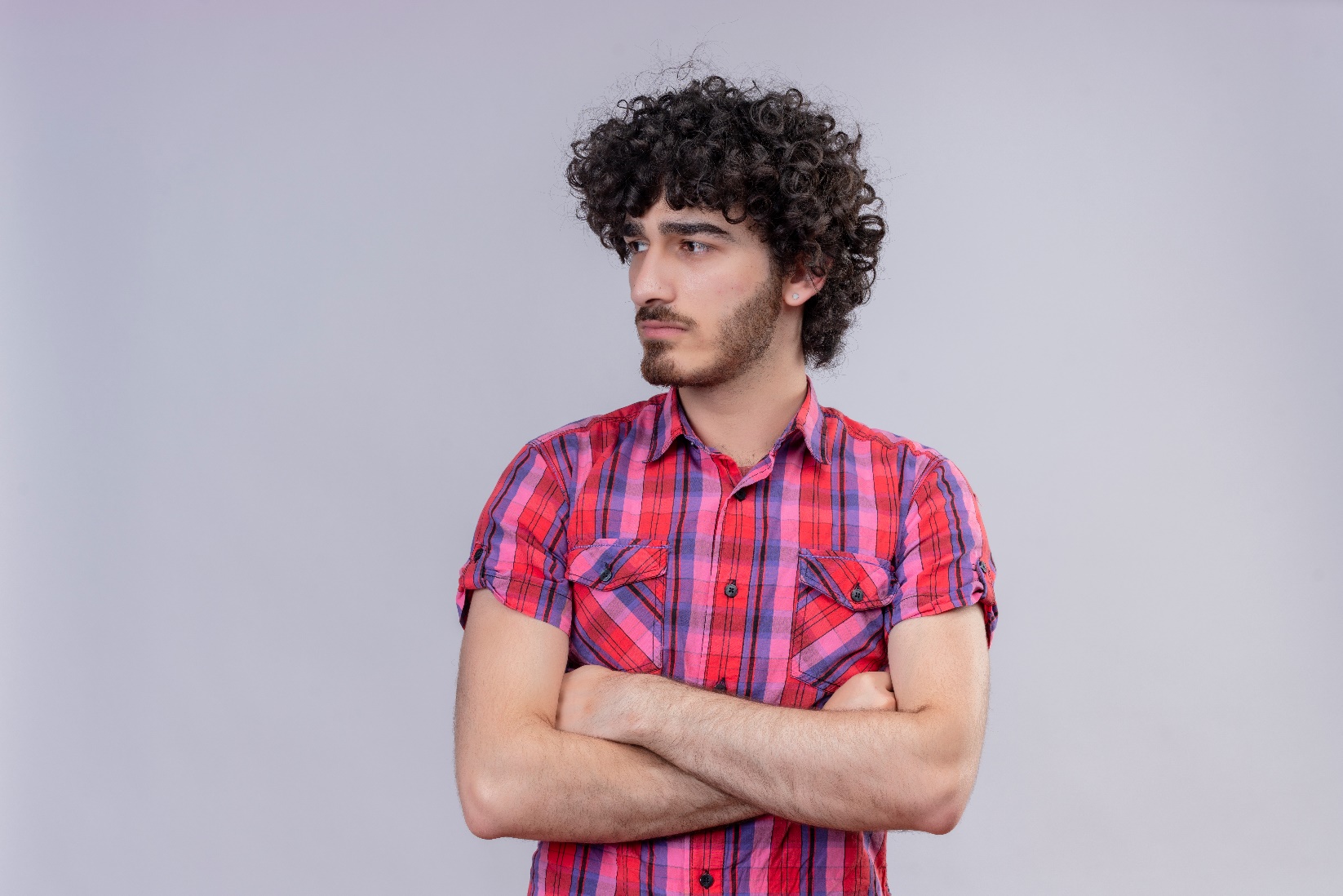 Abschluss
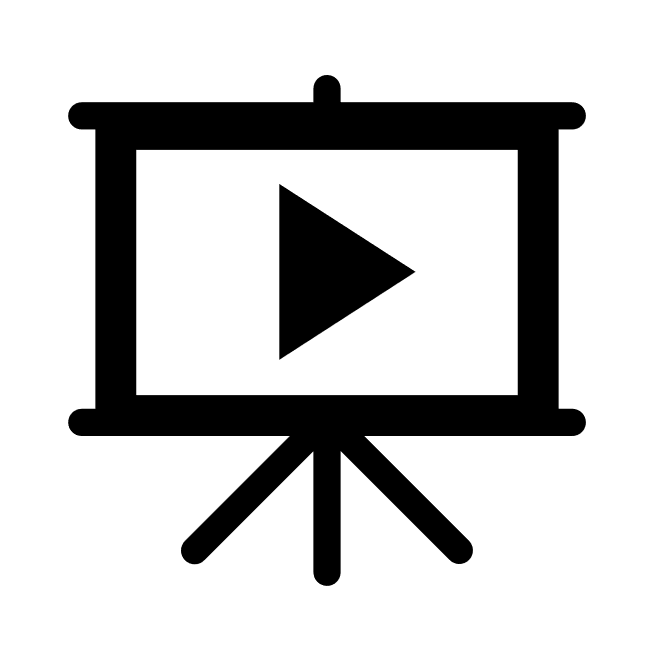 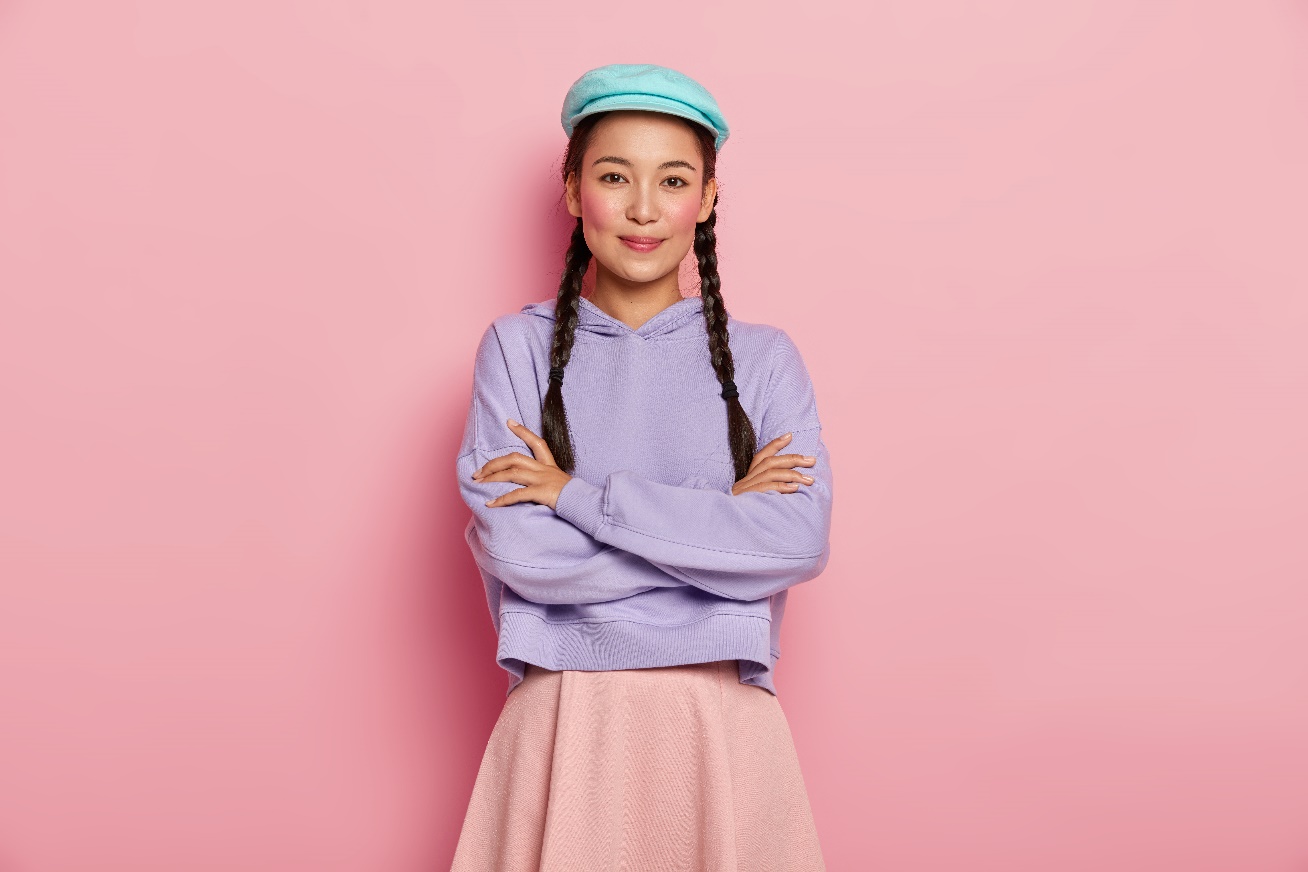 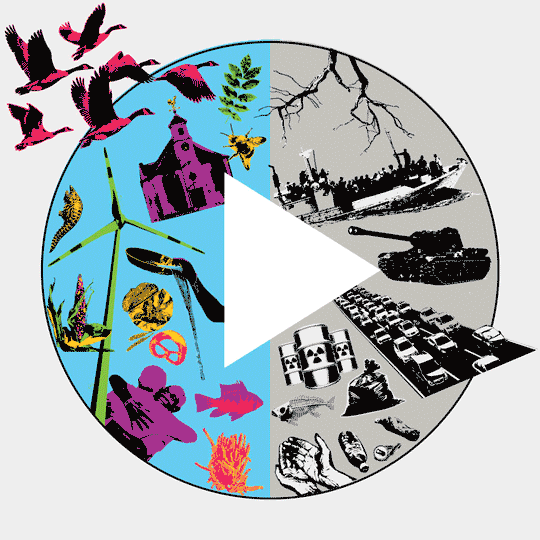 Churches For Future →	Seid dabei!→	Meldet euch mit euren Klimabotschaften an!
QUELLEN
FREEPIK. [Online Quelle][Zugriff am 21.04.2021]. 

Verfügbar unter: 
	https://de.freepik.com/fotos/licht
	Licht Foto erstellt von stockking - de.freepik.com
	
	https://de.freepik.com/fotos/menschen
	Menschen Foto erstellt 	von wayhomestudio - de.freepik.com
QUELLEN
FIAN, 2018. Jahresthema 2018: Klimagerechtigkeit.

SCIENTISTS FOR FUTURE, 2018. Klimagerechtigkeit. [Online 	Quelle][Zugriff 	am 19.04.2021]. Verfügbar unter: 	https://www.die-	gdi.de/uploads/media/S4F-Klimagerechtigkeit_132_Folien_--	_2020-	08-19.pdf.

THE ECOEXPERTS, 2020. World Map. [Online Quelle][Zugriff am 	20.4.2021].Verfügbar unter: 	https://www.intelligentliving.co/maps-	countries-survive-climate-	change/.